МКК Московский областной фонд микрофинансирования
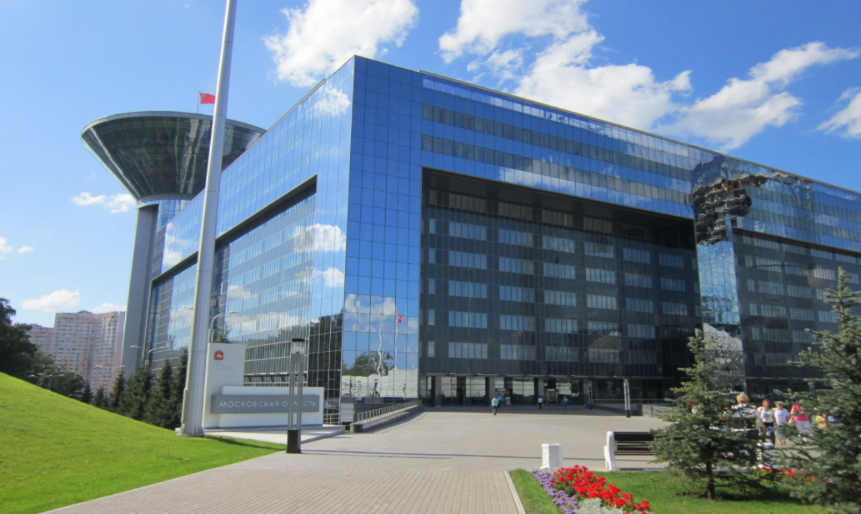 Создан в 2009 году Правительством Московской области
Учредитель - Мининвест
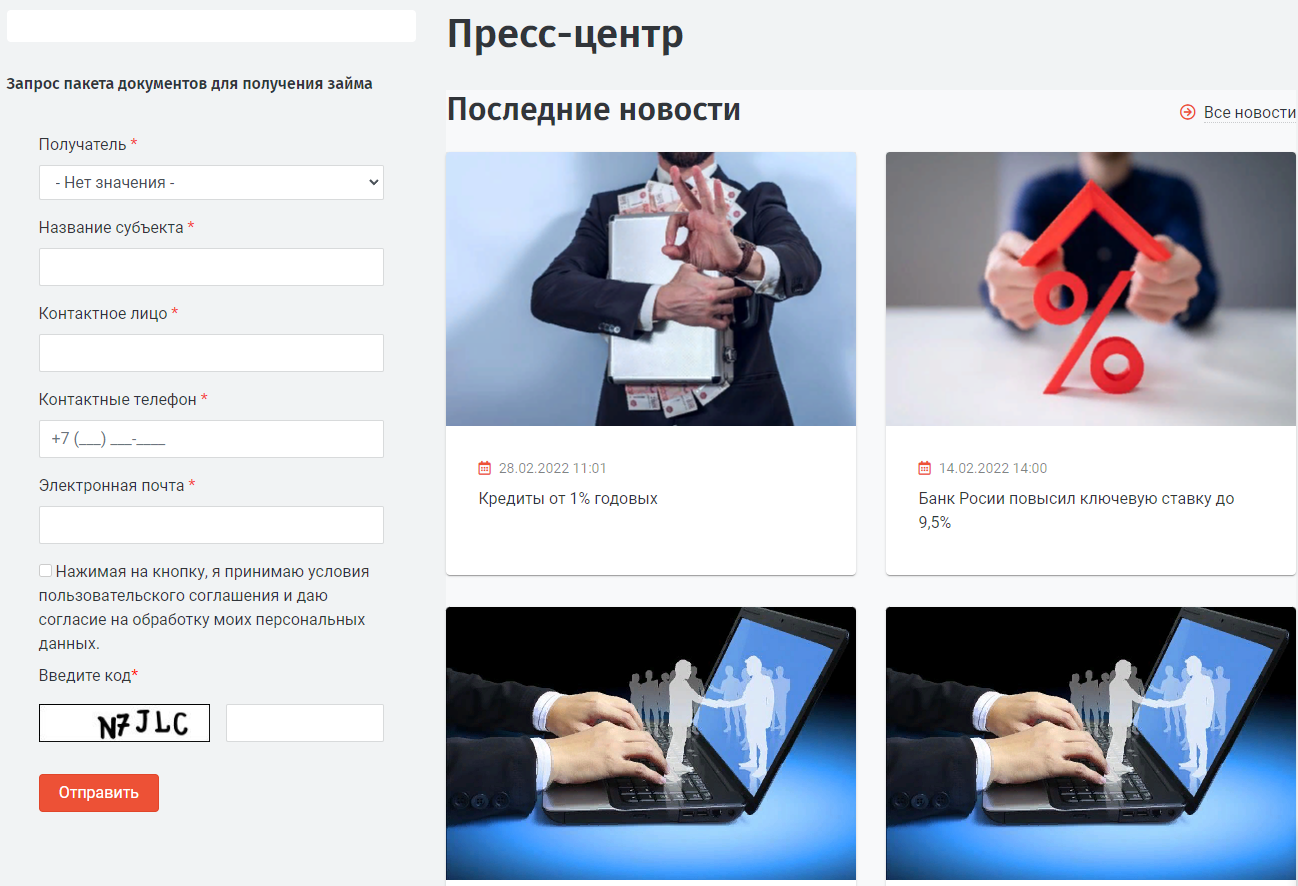 Оказание финансовой поддержки субъектам малого и среднего предпринимательства и самозанятым
0
МКК Московский областной фонд микрофинансирования
Цель – предоставление льготных микрозаймов
Максимальная сумма – 5 000 000 рублей
Максимальный срок – 36 месяцев
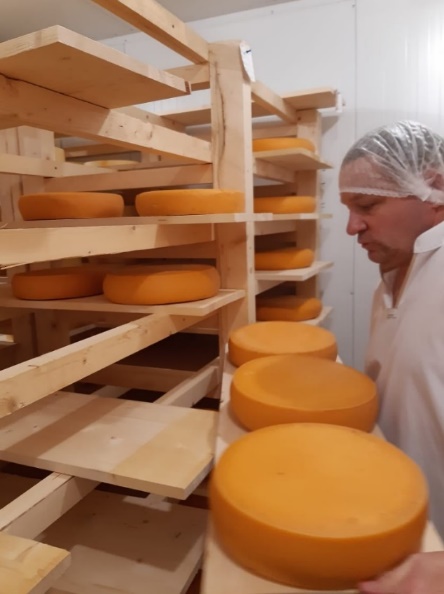 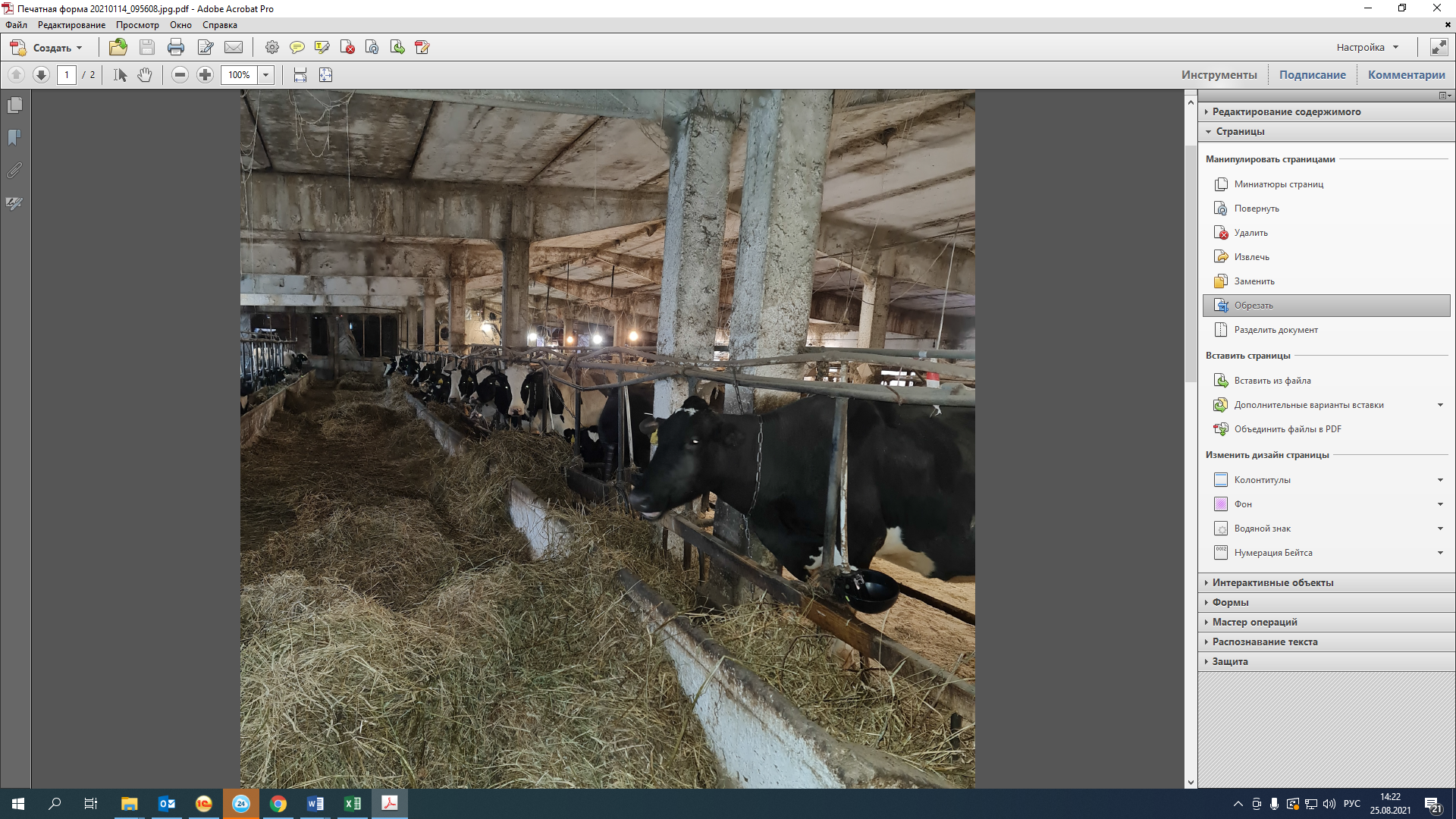 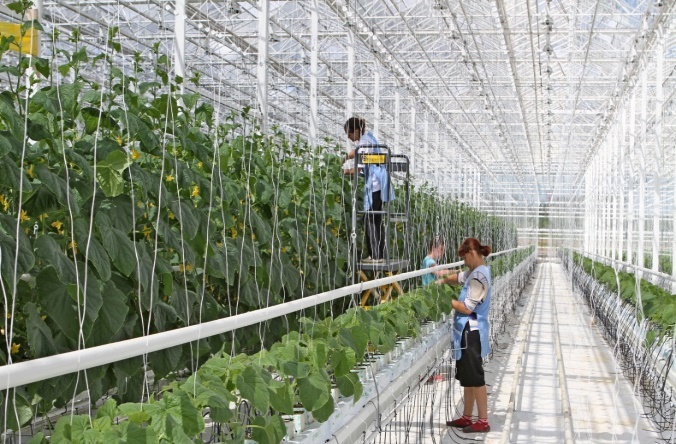 1
МКК Московский областной фонд микрофинансирования
Свод продуктов
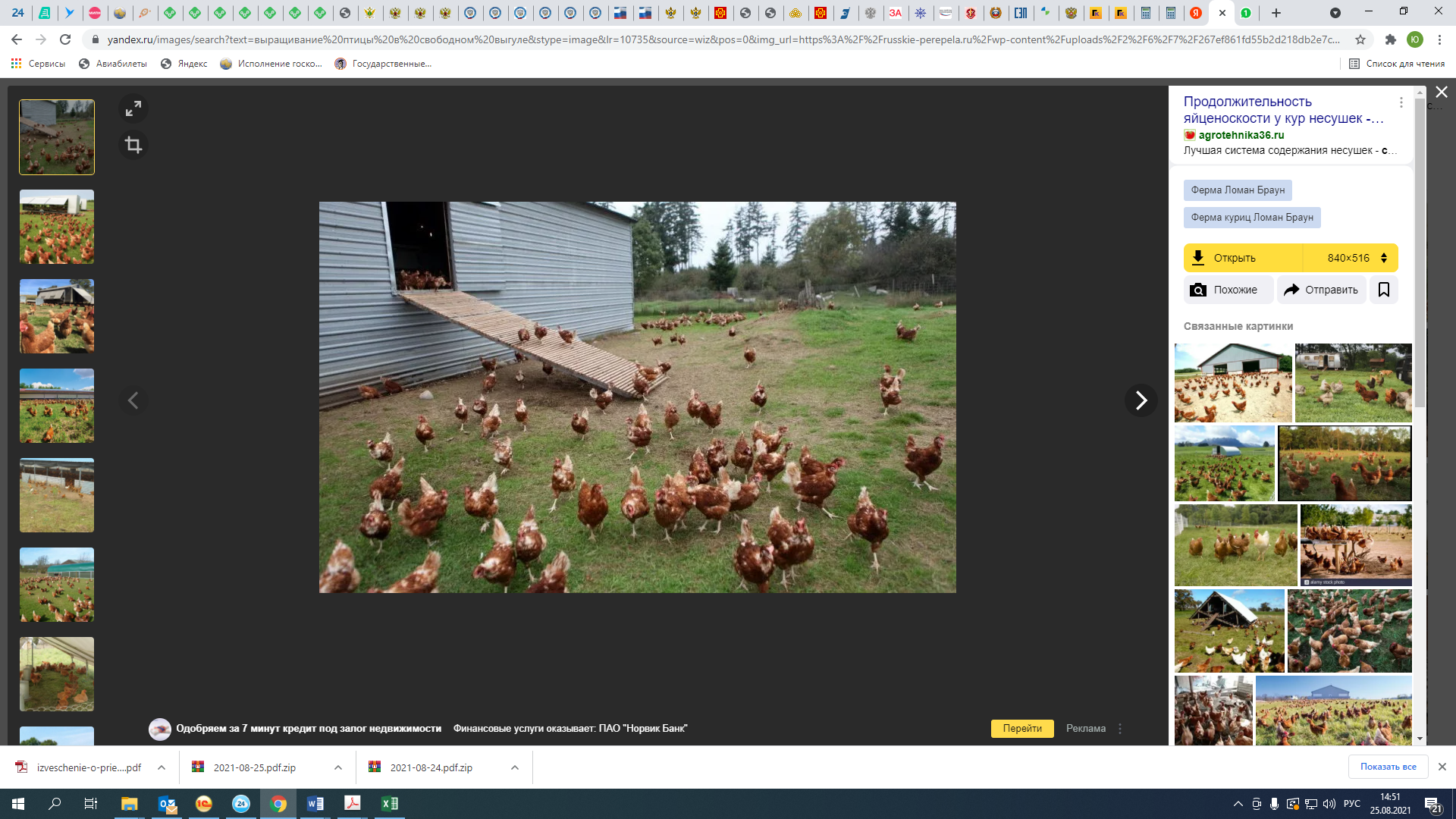 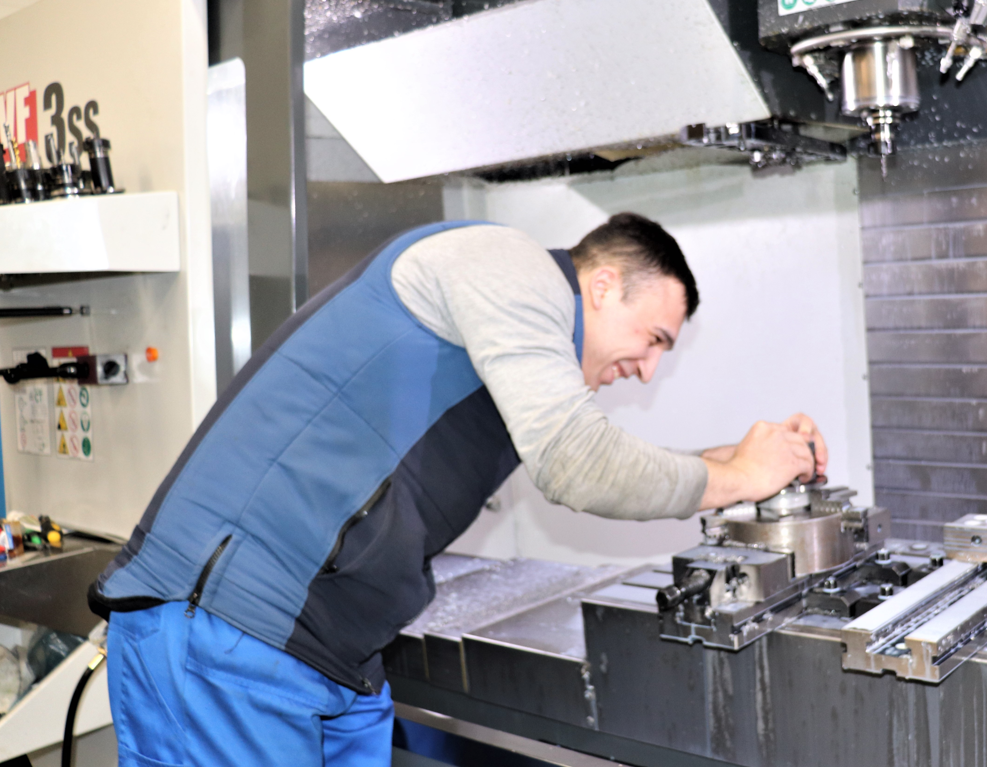 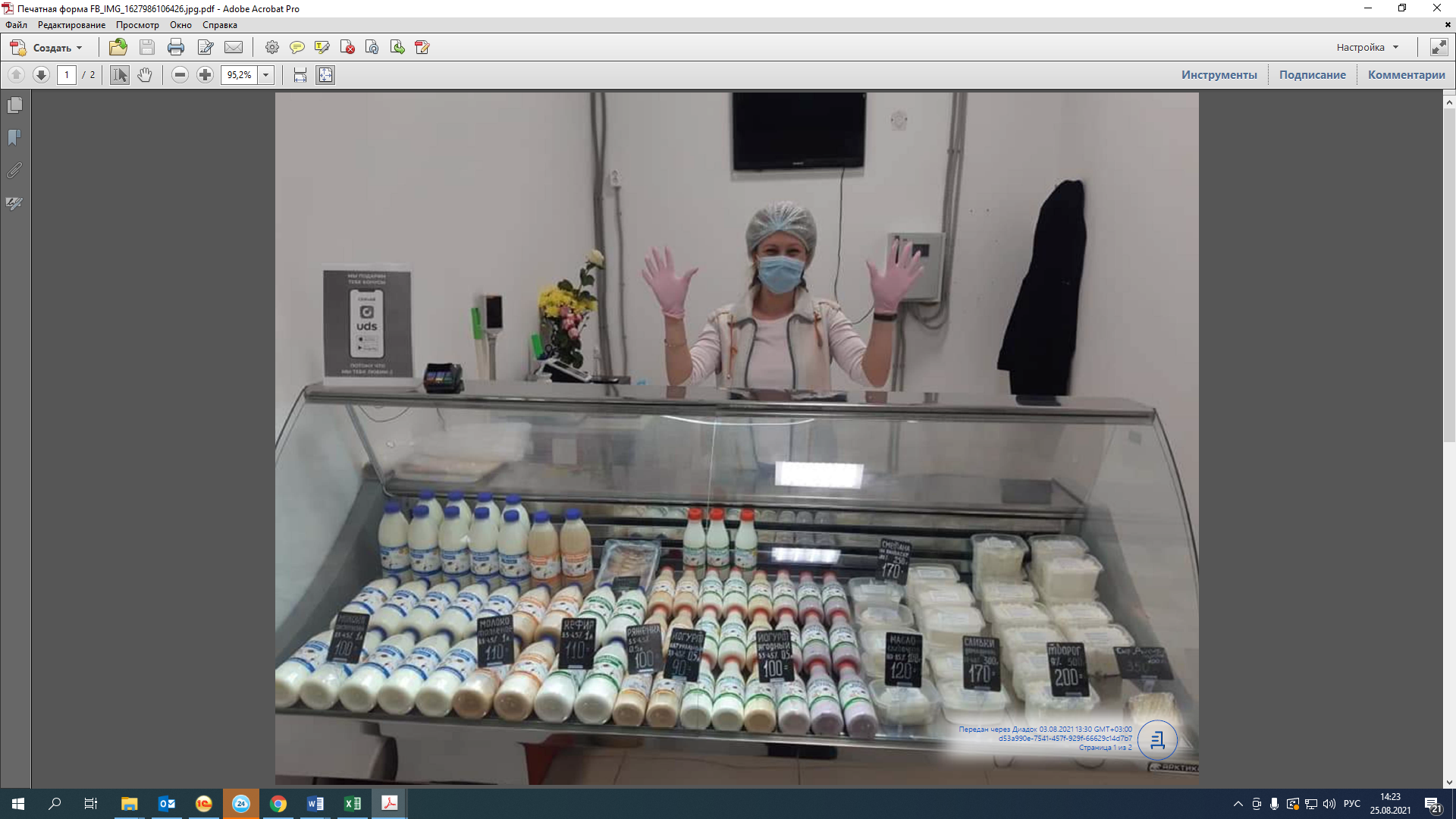 2
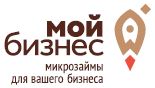 МКК Московский областной фонд микрофинансирования
Виды деятельности импортозамещения:
3
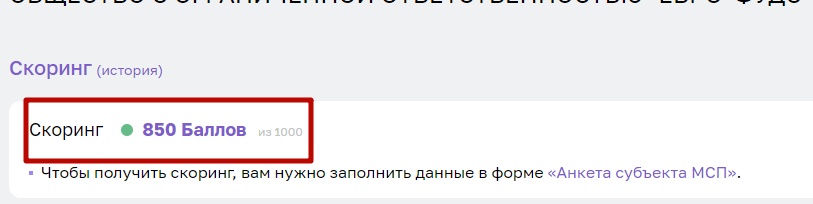 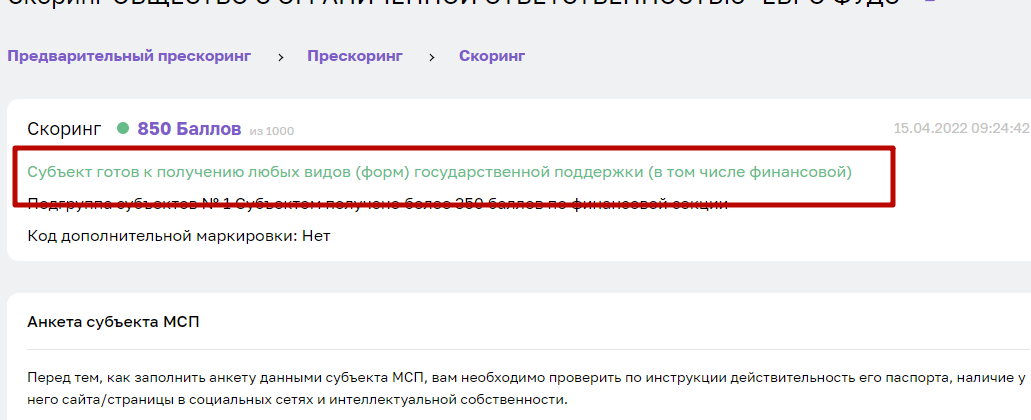 4
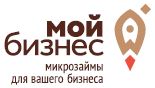 МКК Московский областной фонд микрофинансирования
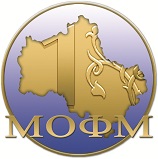 (495) 730-50-76 
www.mofmicro.ru
fond@mofmicro.ru
г. Красногорск, бульвар Строителей, д.4, корп.1, секция Г, 12 этаж, офис 10
5